Embedded Application
User Space Drivers
Linux Kernel Drivers
Digital Hardware System
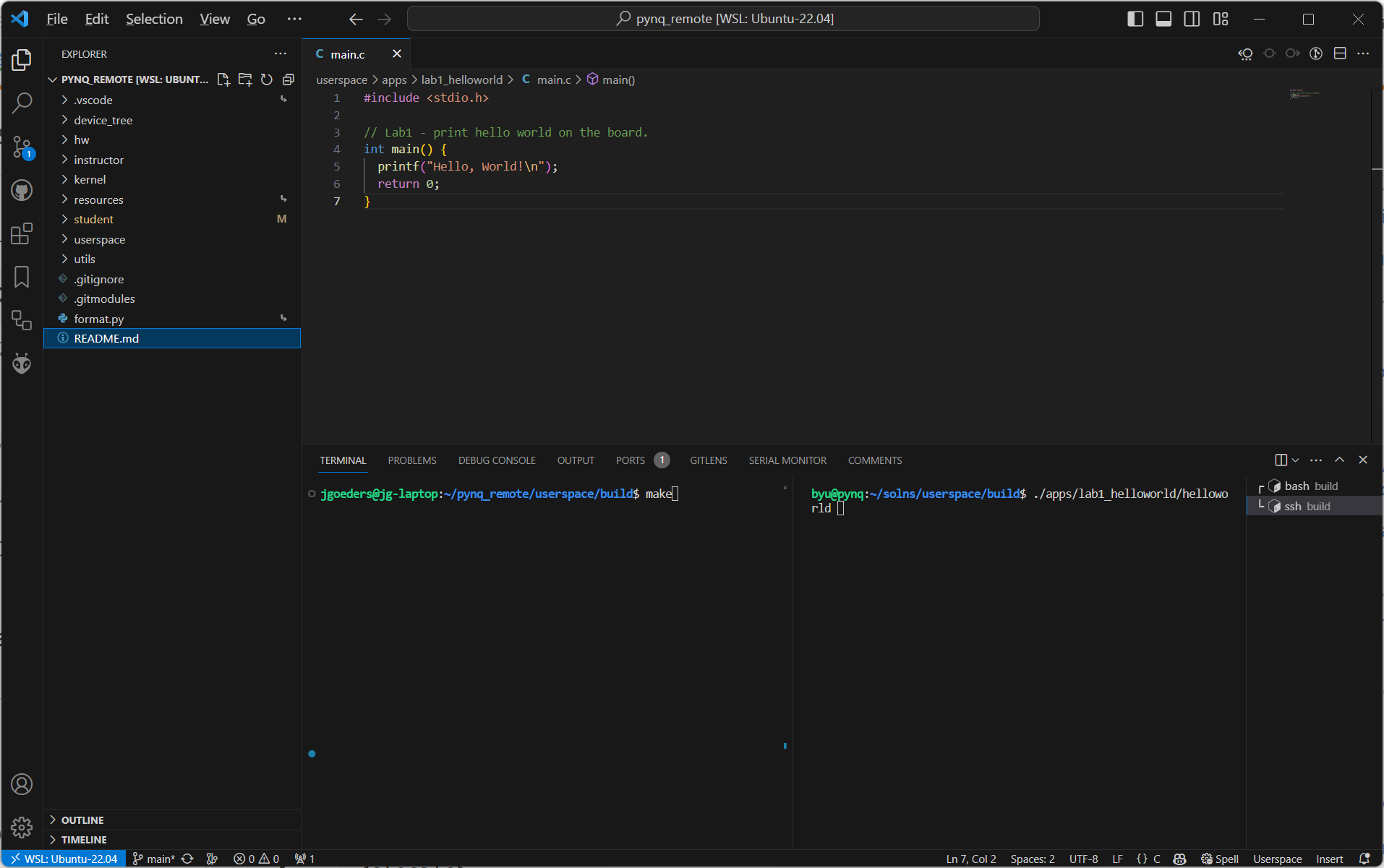 Open your mounted directory to view files here
Use one terminal to build your code locally
In another terminal, SSH into you PYNQ board and run your compiled programs
FIT
Processor
user_intc
UIO
irq
0x1E – interrupt input
addr bus
0x1D – interrupt input